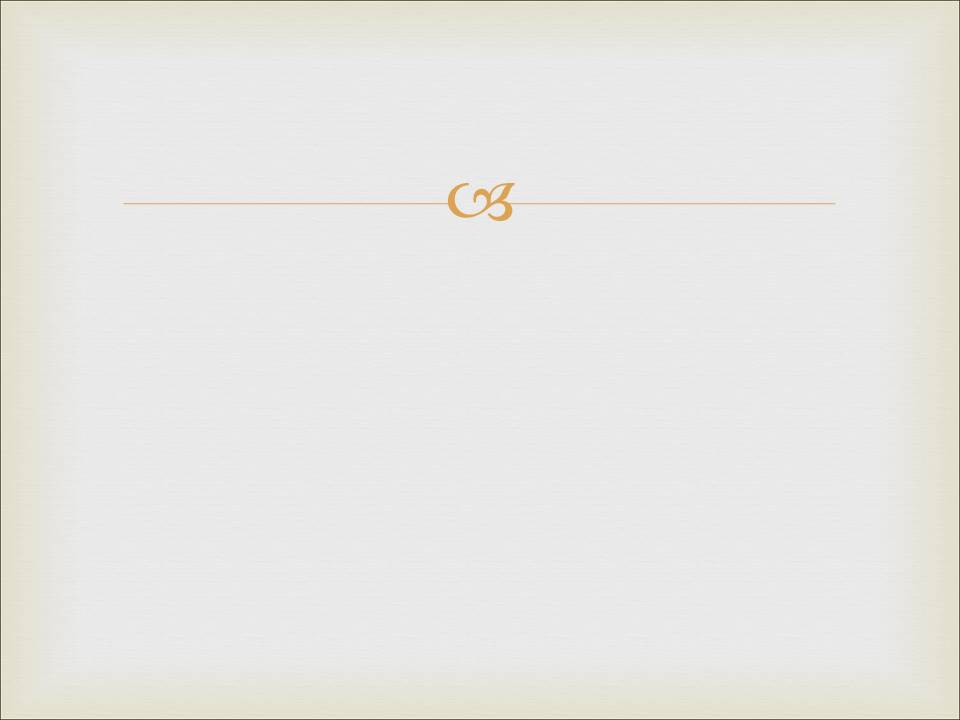 Світогляд людини та різні світоглядні системи.
Світогляд - це сукупність відповідей на найголовніші питання життя (Р. Неш).
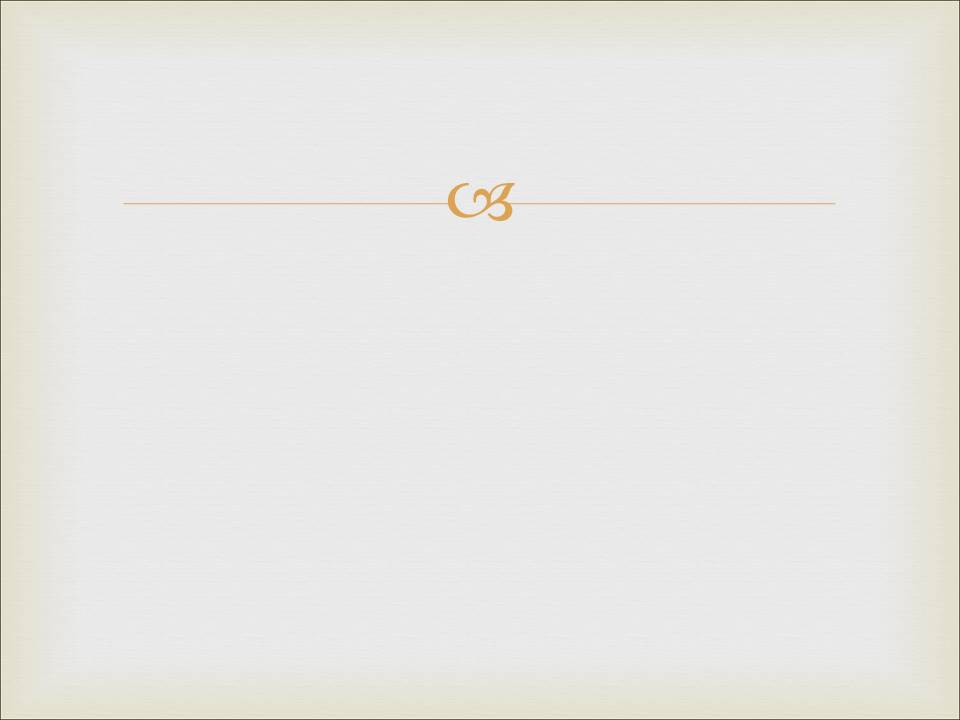 Світогляд людини та різні світоглядні системи.
Кожна людина має світогляд.
У випадку дітей світобачення ще формується. Вони мають тенденцію копіювати світогляд їхніх батьків та інших дорослих.
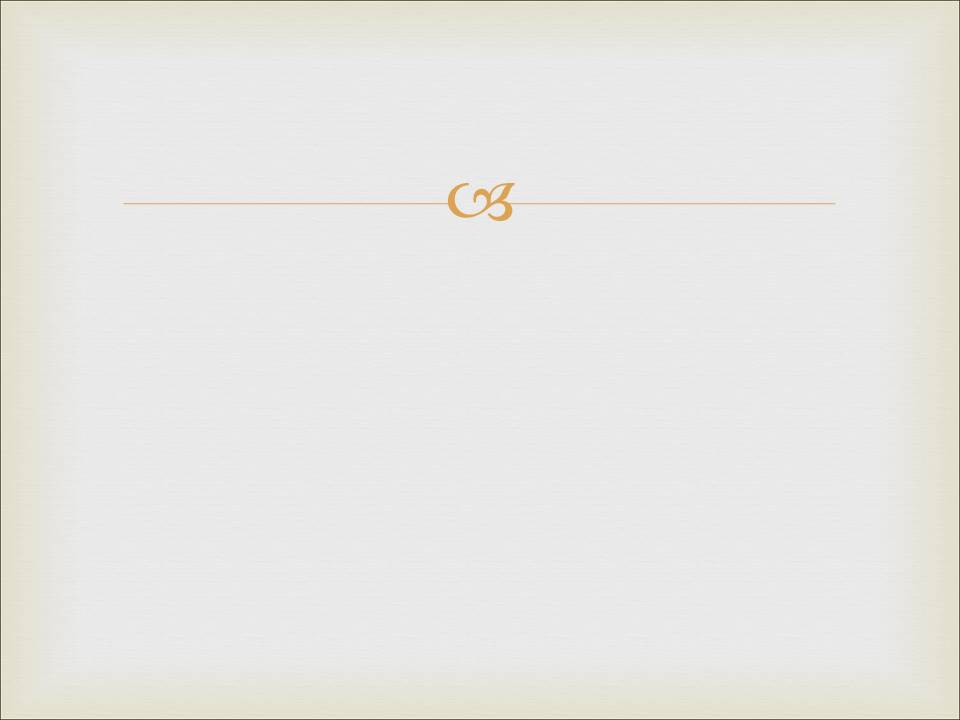 Світогляд людини та різні світоглядні системи.
Не багато людей переглядає свій світогляд. Кожна політична система індоктринує у певному світогляді через засоби інформації. Викладачі світських вузів переважно індоктринують студентів в атеїстичному світогляді. Світогляд деяких людей є набором взаємовиключних та суперечливих тверджень.
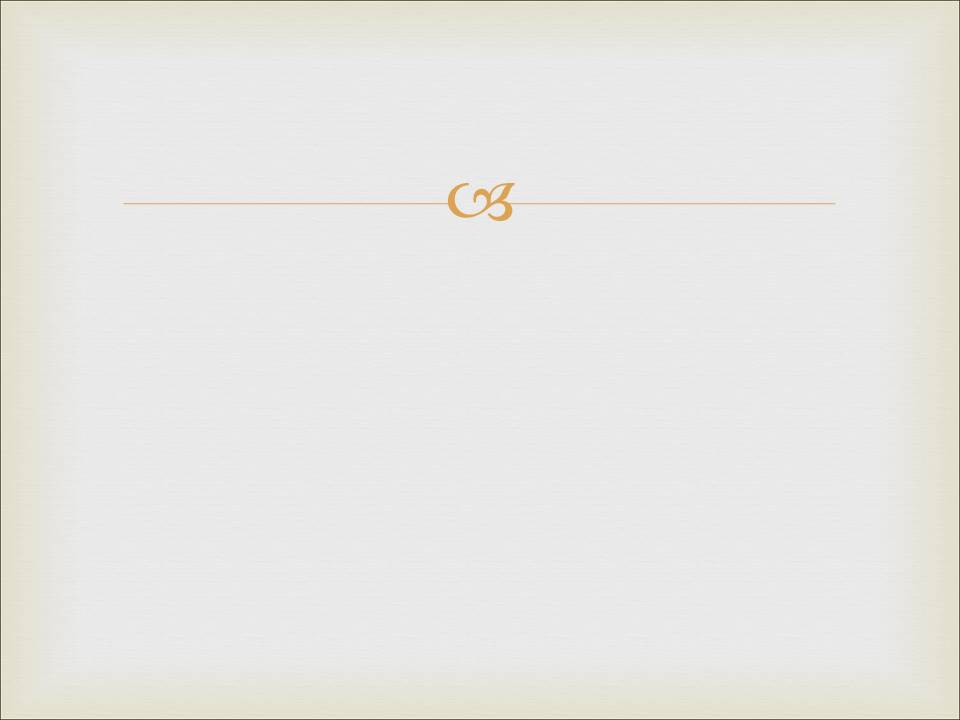 Світогляд людини та різні світоглядні системи.
5 найголовніших складових світогляду:
1. Бог
    Чи існує Він? І якщо існує, то який?

    Найголовніше запитання. Від нього залежать      
    відповіді на інші запитання.
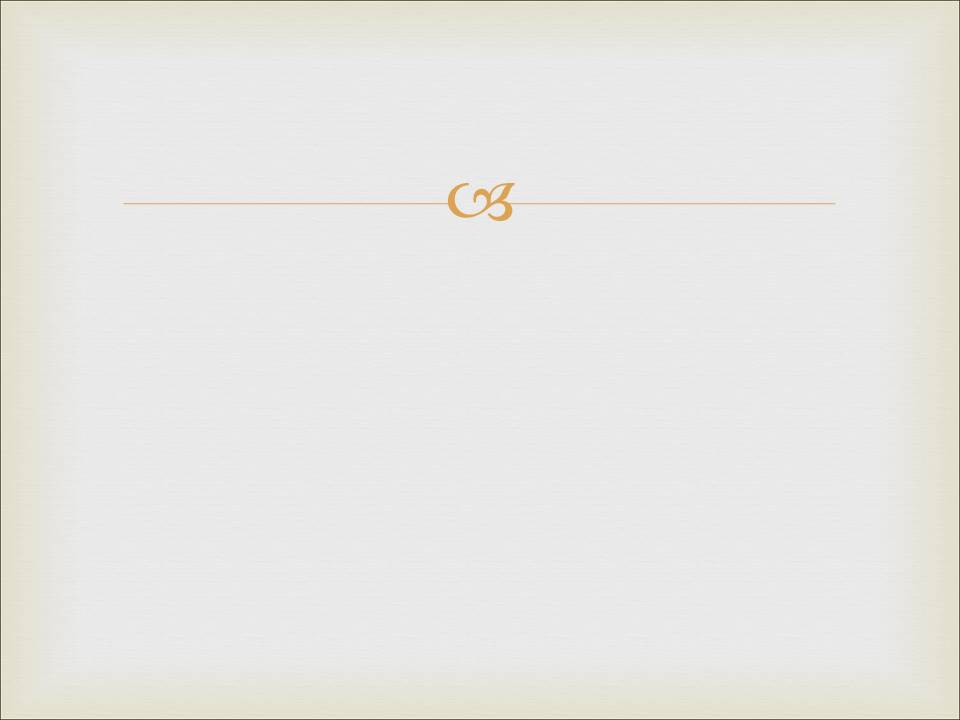 Основні світоглядні системи
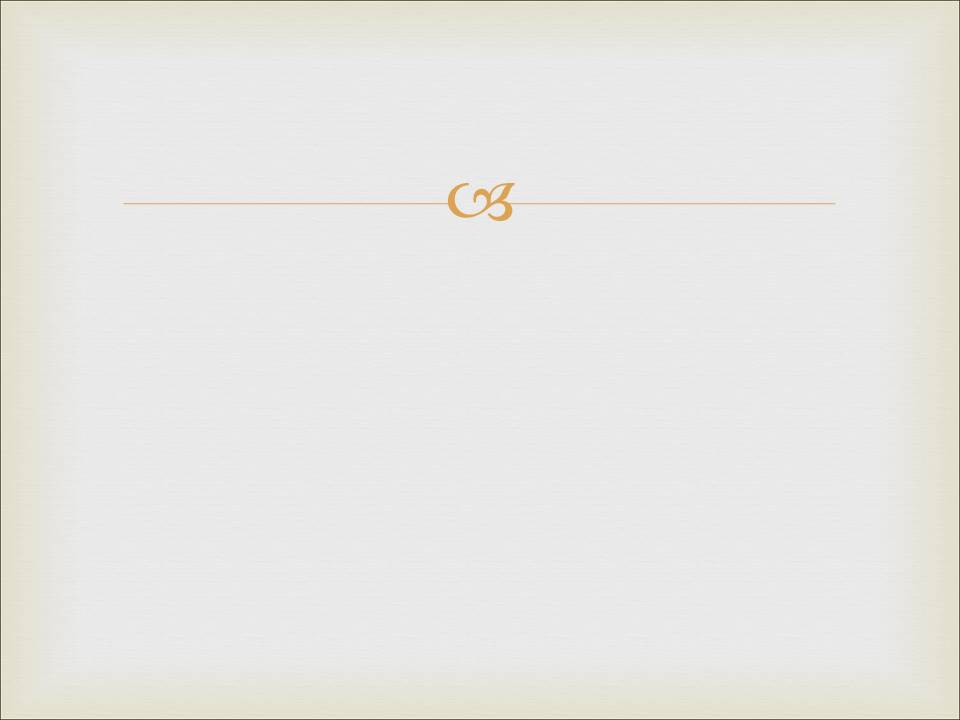 Основні світоглядні системи
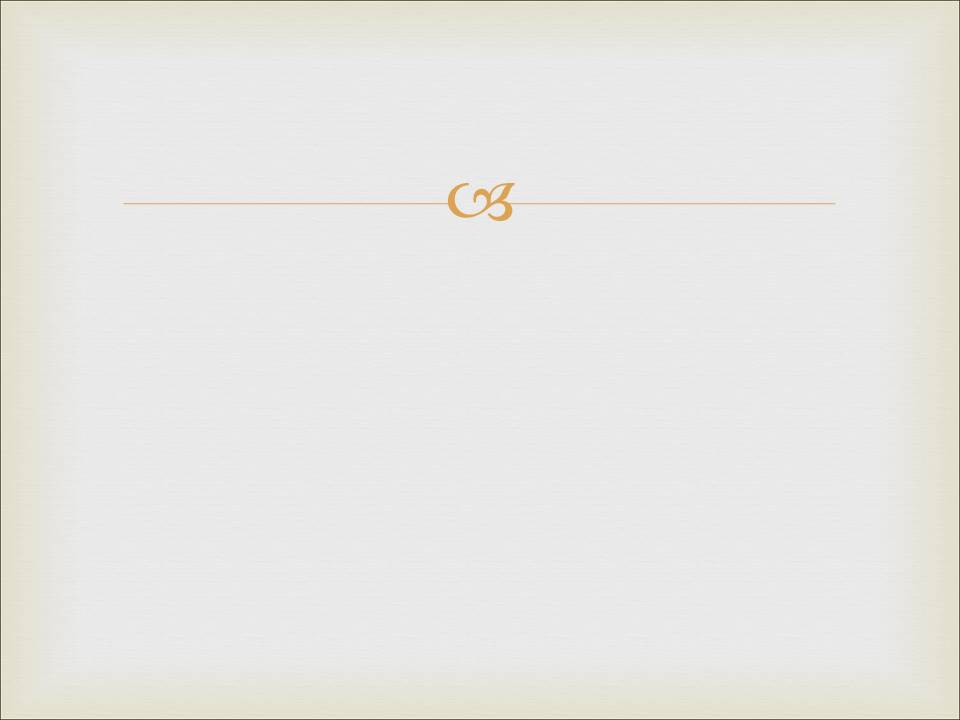 Основні світоглядні системи
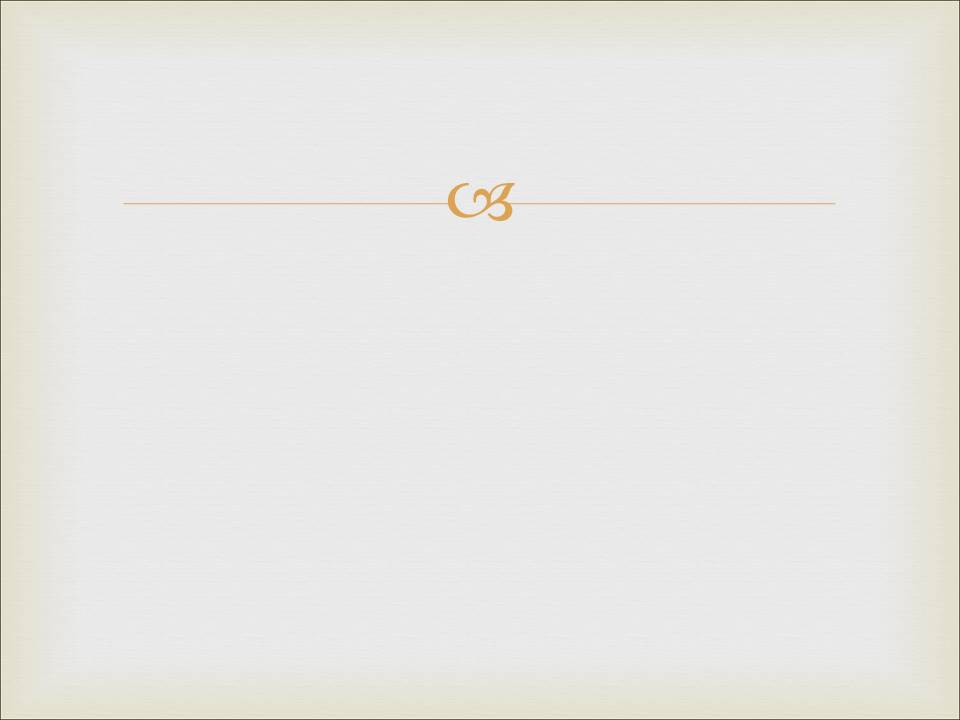 Основні світоглядні системи